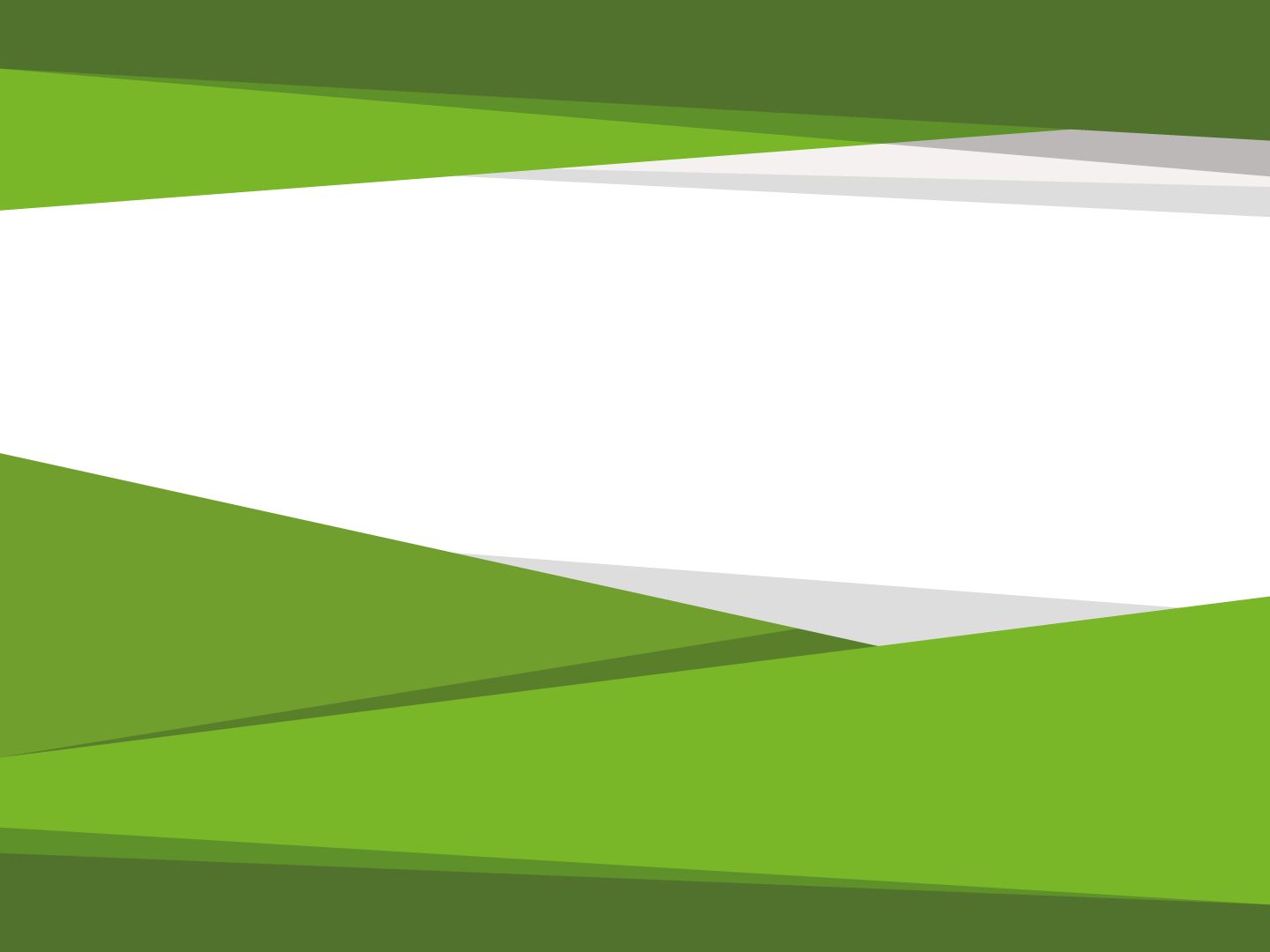 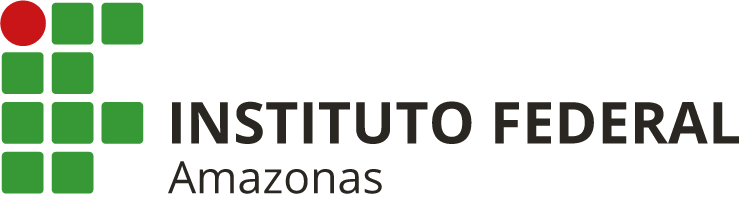 39º COLDI – AVALIAÇÃO DA GESTÃO –  2016
PROPLAD-DIPLAN
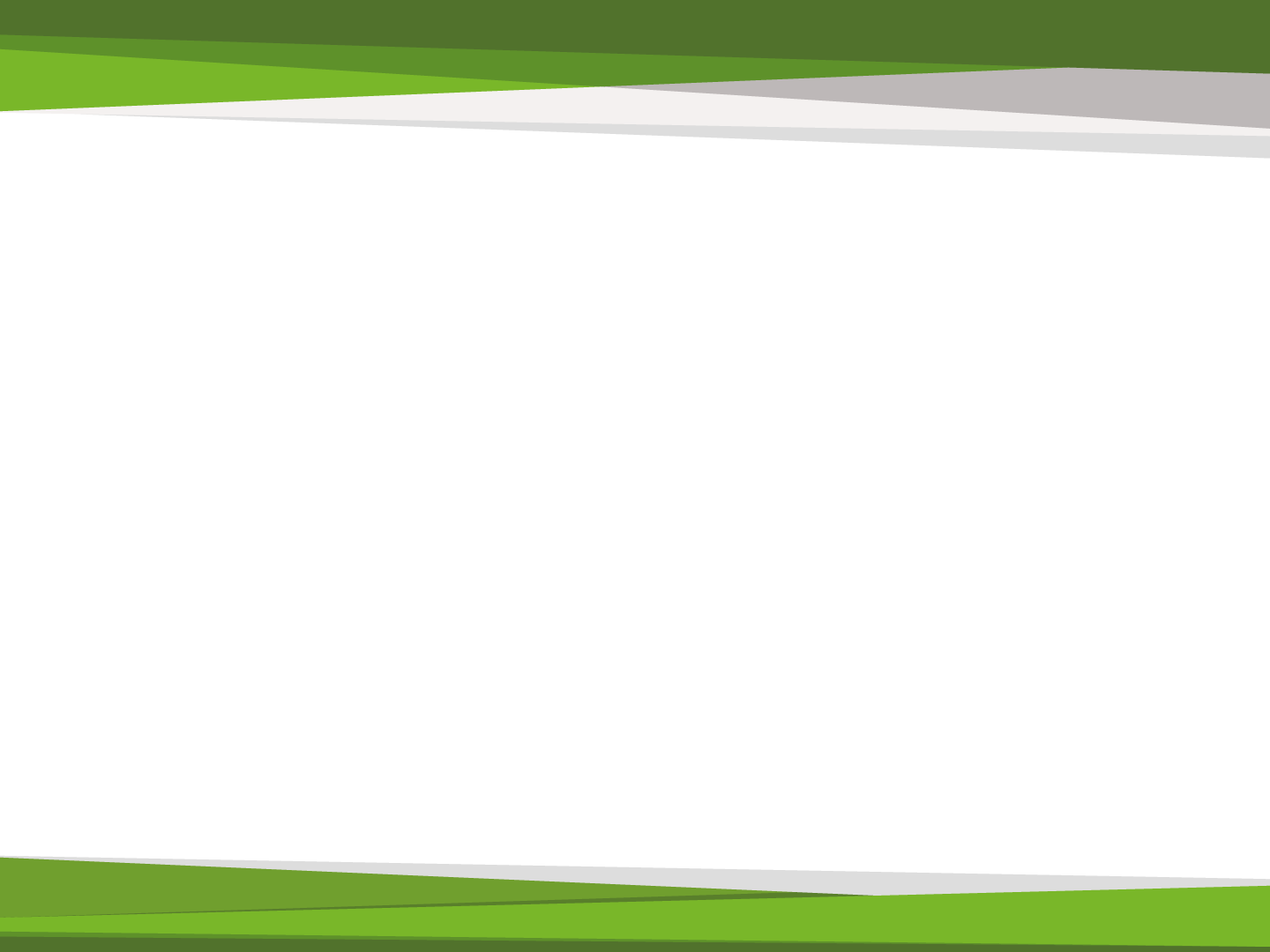 Temas a serem apresentados
TEMA I - Avaliação do acompanhamento das Metas do Termo de Acordos e Metas (TAM) e PDI 2014-  2018;
TEMA II - Apresentação dos Indicadores referentes ao 1º e 2º Semestre de 2016;
TEMA III - Avaliação das tratativas de fragilidades encontradas na Avaliação de 2015 (Pontos fracos e ameaças);
TEMA IV - Apresentação da Situação das Demandas do PDA2016 por situação (Em andamento, Concluídas, Atendida, Parcialmente atendida Não atendida, Rejeitada e Canceladas).
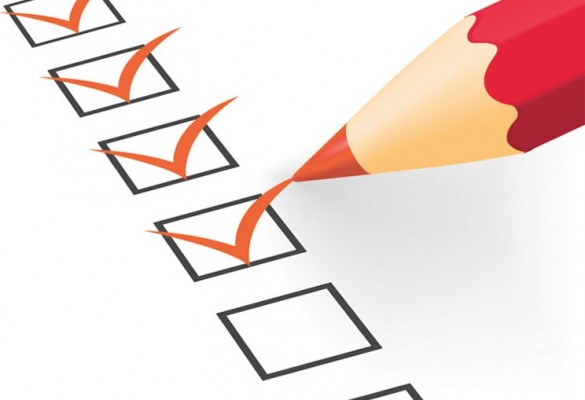 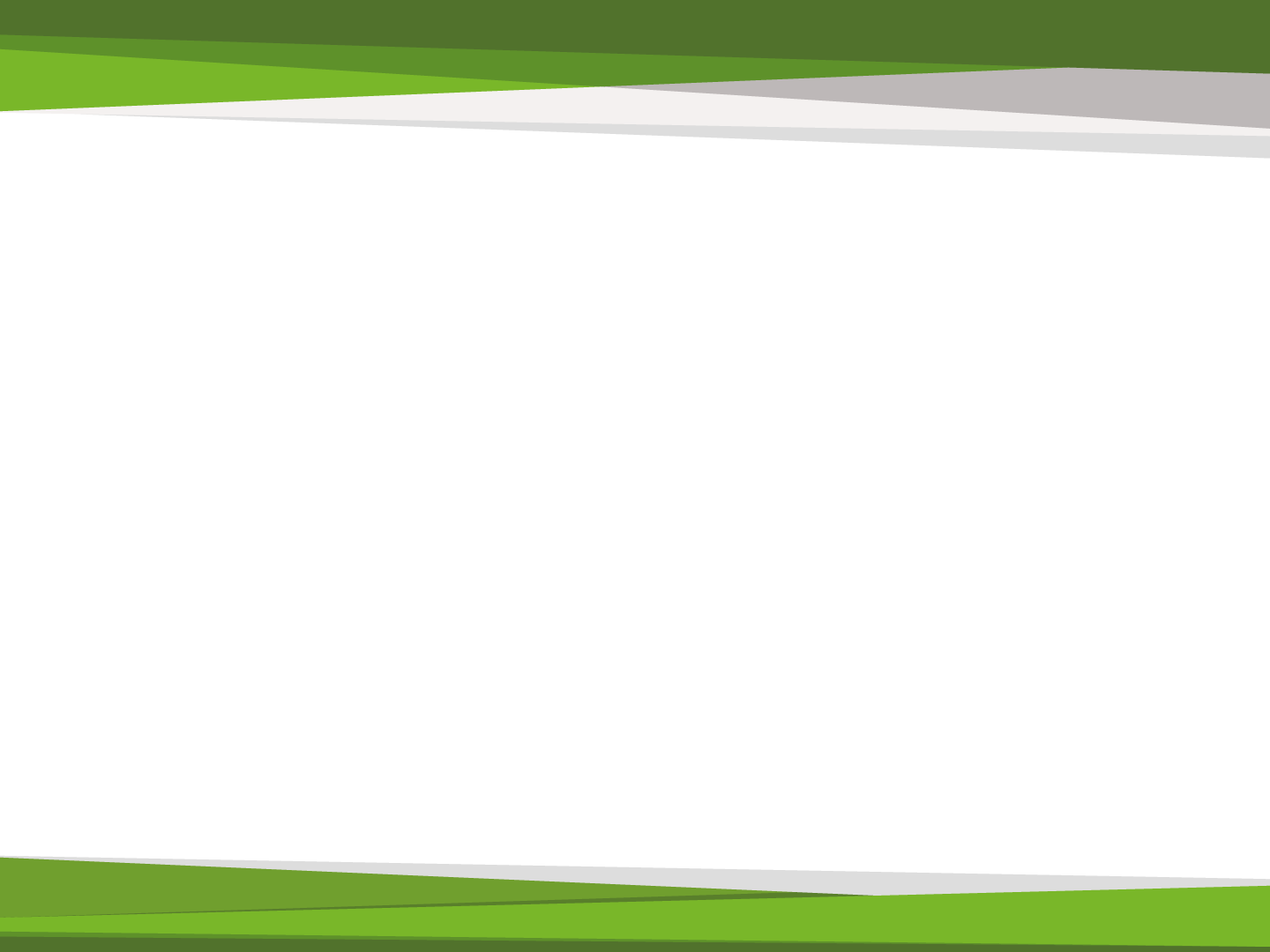 TEMA I - Avaliação do acompanhamento das Metas do Termo de Acordos e Metas (TAM) e PDI;
As fórmulas para apresentação desses indicadores estão nos itens de 1 a 5 do TAM – Termo de Acordo e Metas.
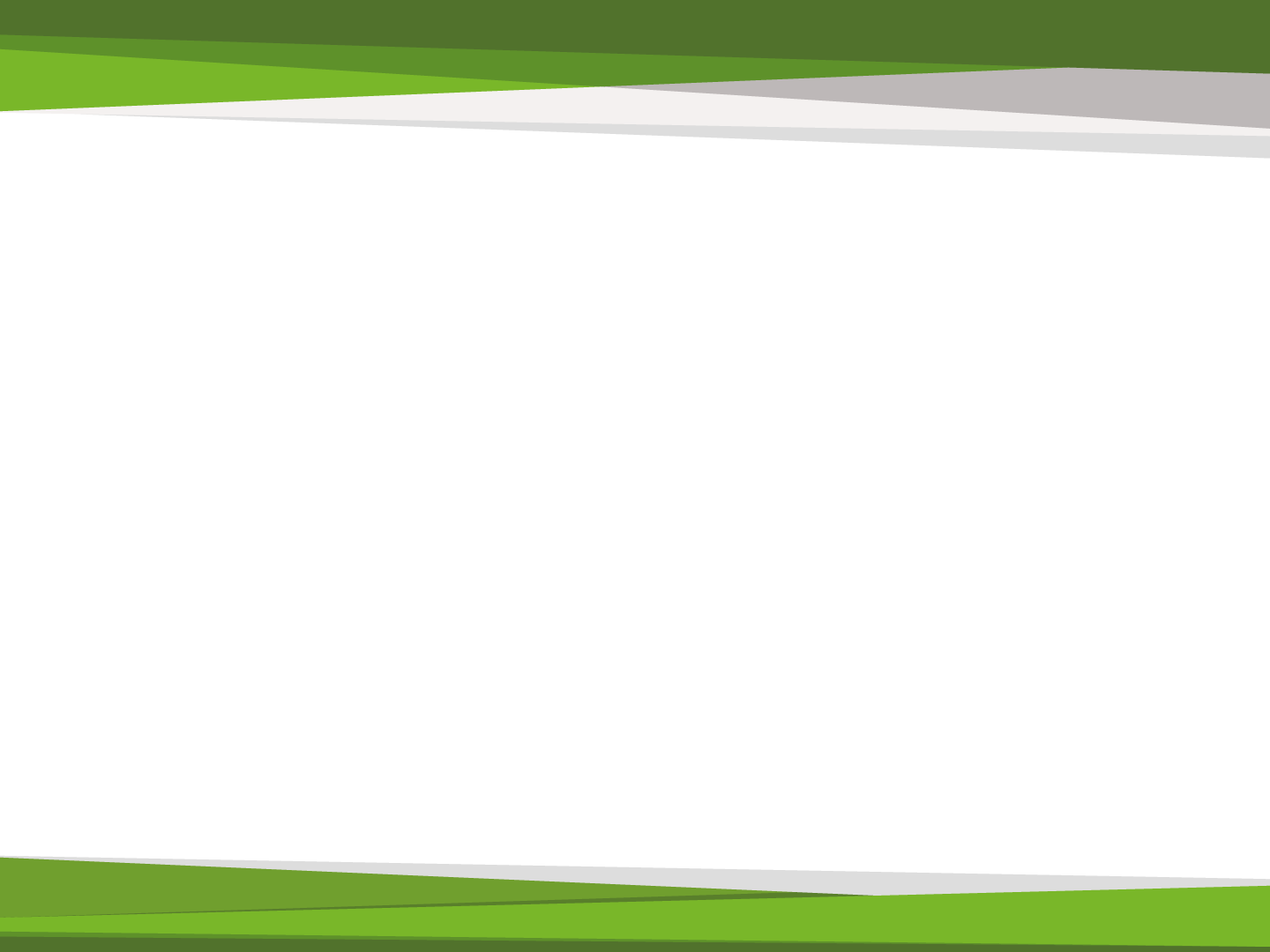 TEMA II - Apresentação dos Indicadores 2016
Dados ainda em revisão para possível correção
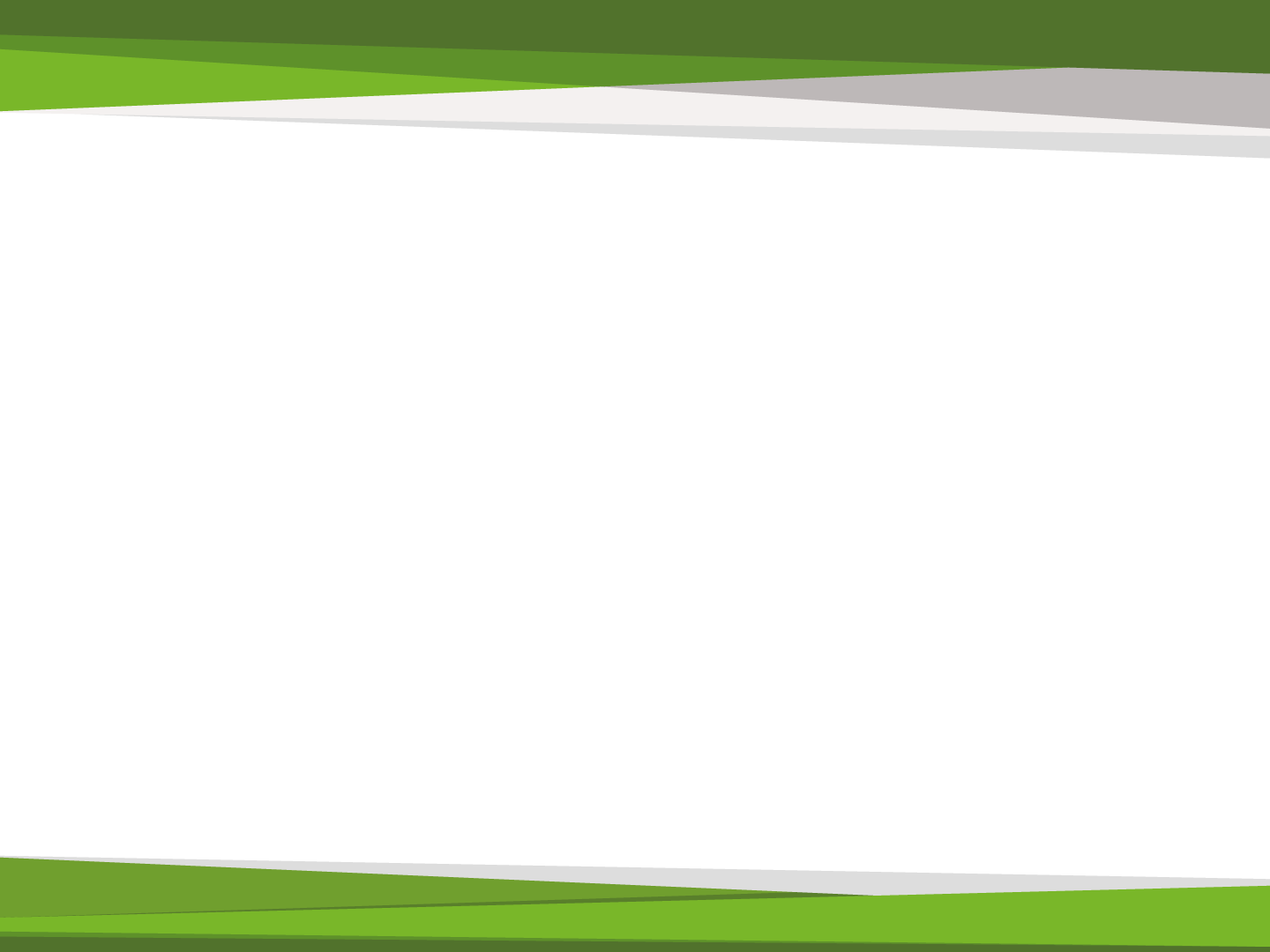 TEMA III - Avaliação das tratativas de fragilidades encontradas na Avaliação de 2015 (Pontos fracos e ameaças) (Foco Reitoria)
Análise SWOT - CMA 2016
Somente 09 servidores responderam
9 respostas = 4,41% dos servidores
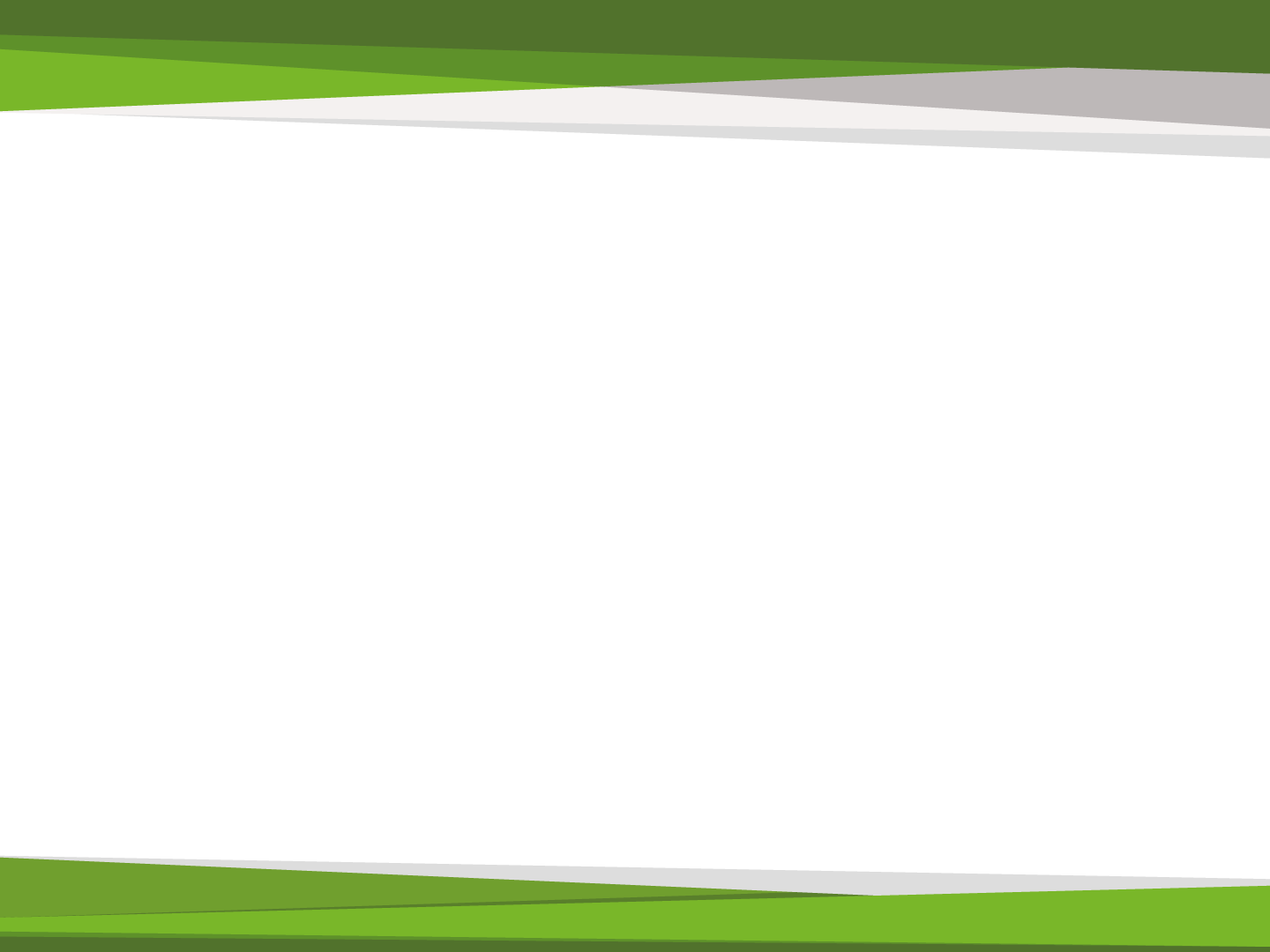 TEMA III - Avaliação das tratativas de fragilidades encontradas na Avaliação de 2015 (Pontos fracos e ameaças) CMA
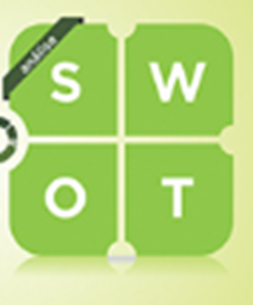 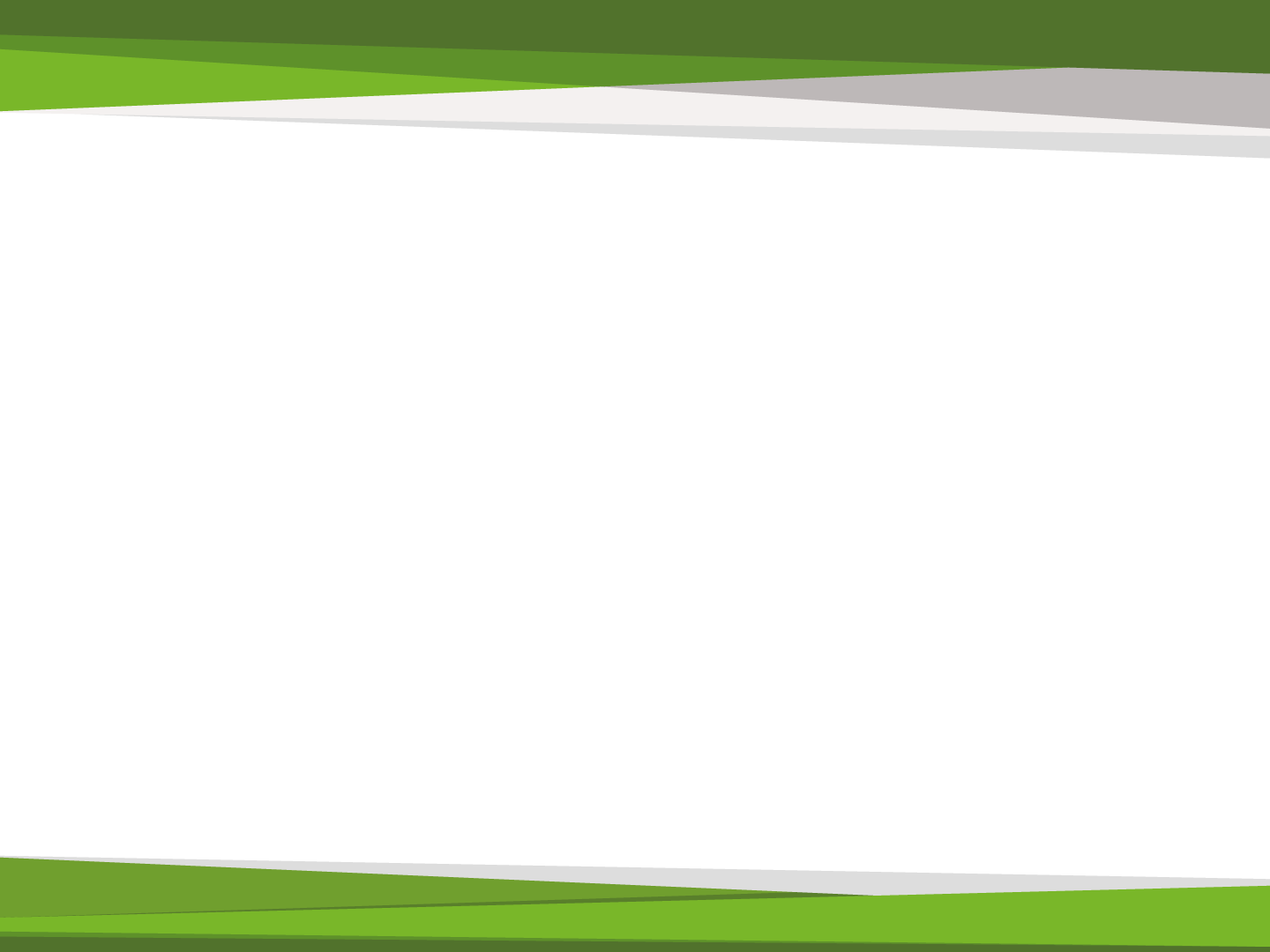 TEMA III - Avaliação das tratativas de fragilidades encontradas na Avaliação de 2015 (Pontos fracos e ameaças) CMA
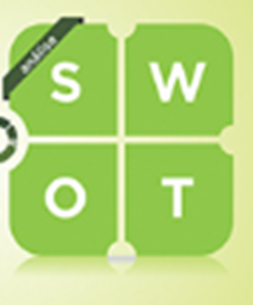 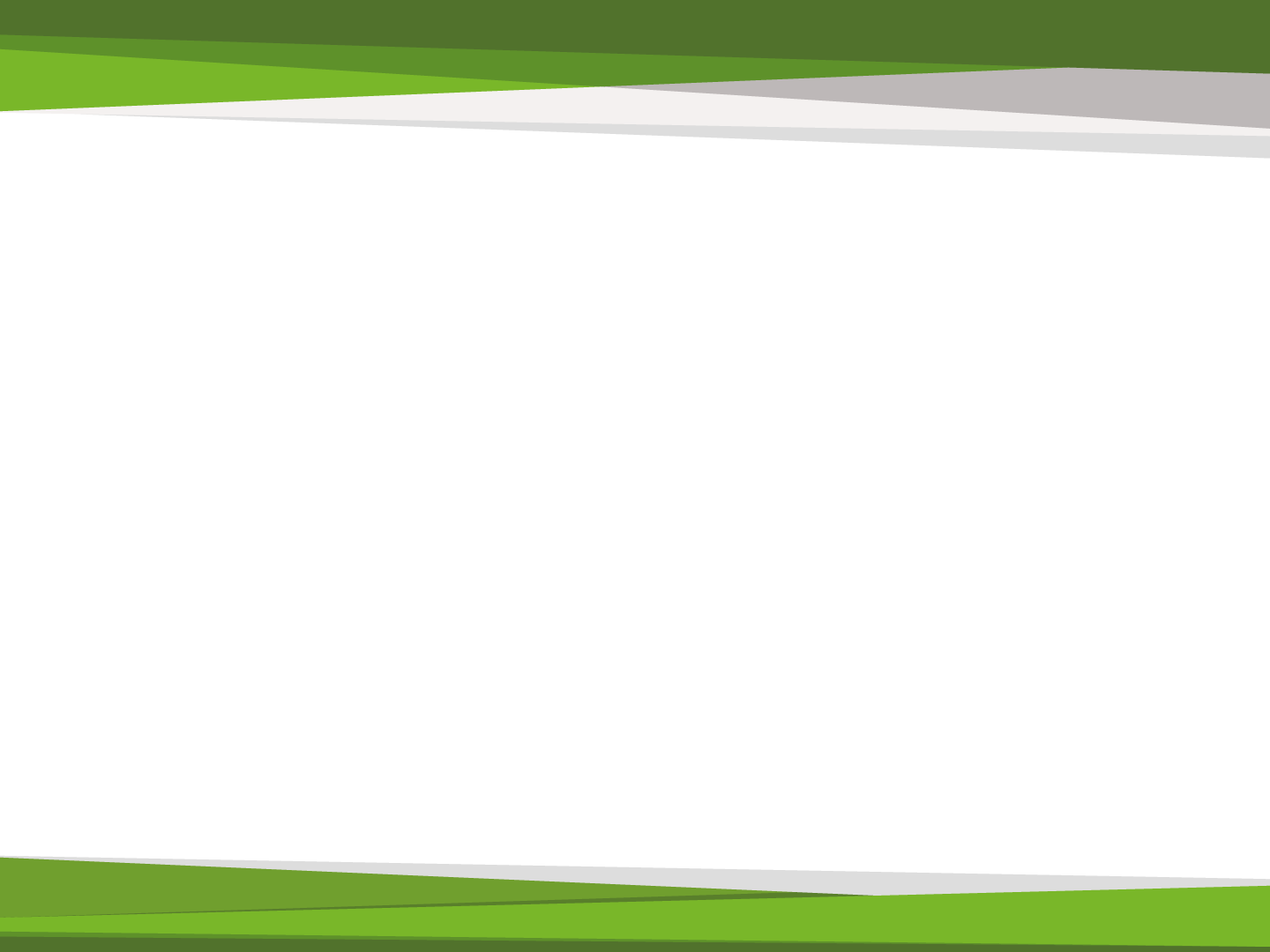 TEMA III - Avaliação das tratativas de fragilidades encontradas na Avaliação de 2015 (Pontos fracos, ameaças) (Auto Avaliação) CMA
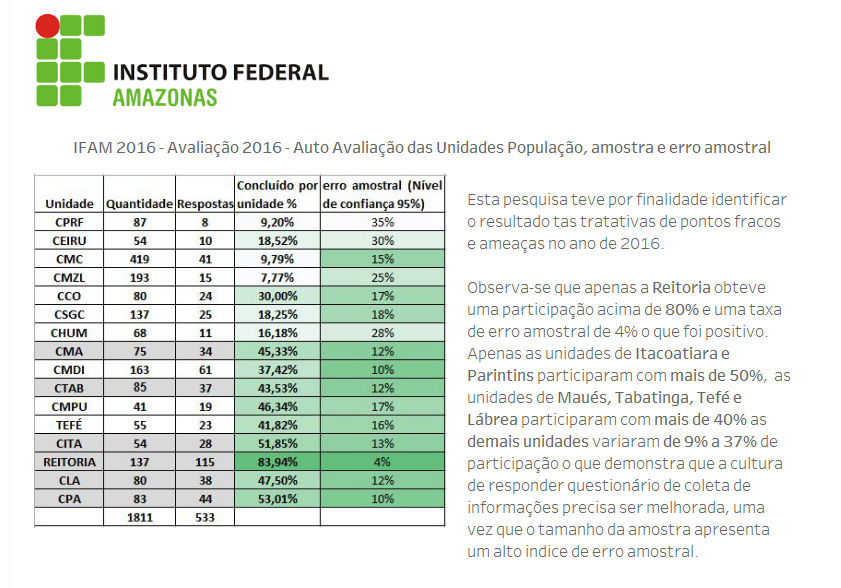 https://public.tableau.com/profile/publish/PDA2016AVALIAO/PDA2016AVALIAO#!/publish-confirm
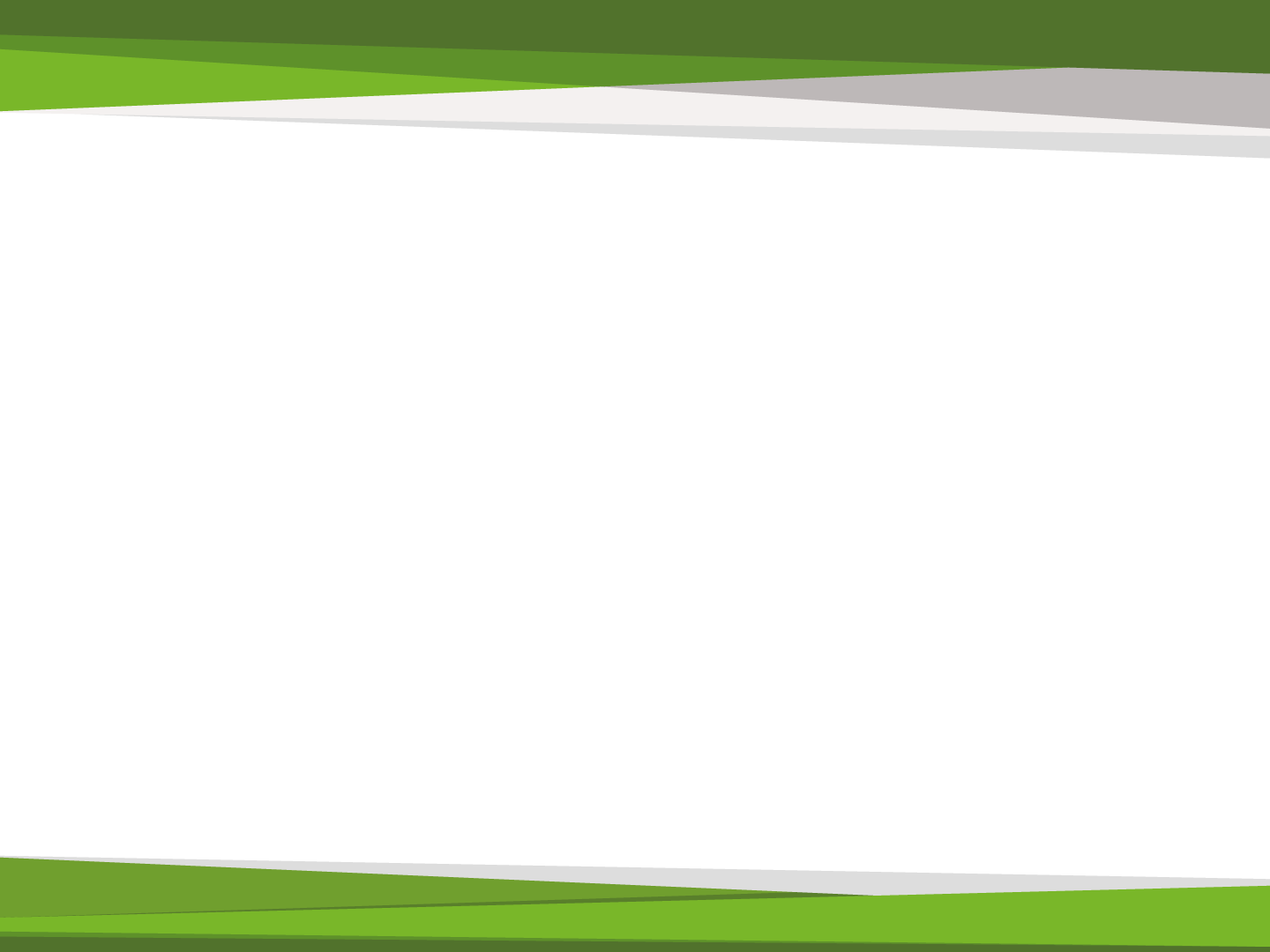 TEMA IV – Análise Situacional do PDA 2016
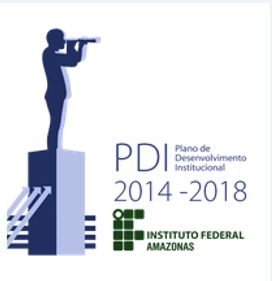 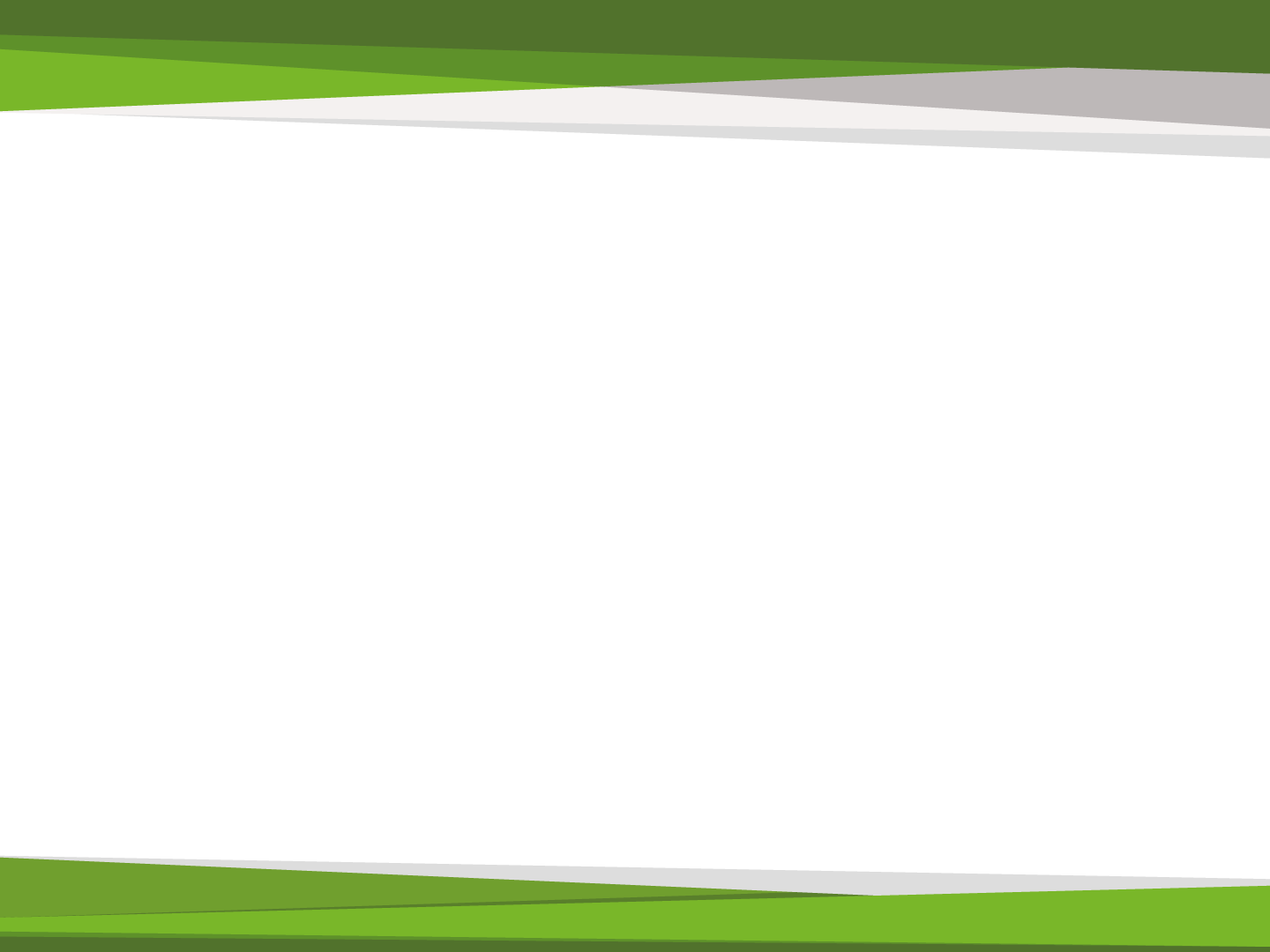 TEMA IV – Análise Situacional do PDA 2016
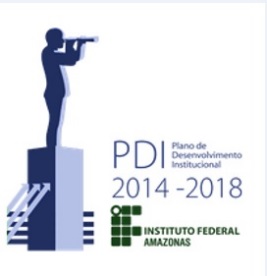 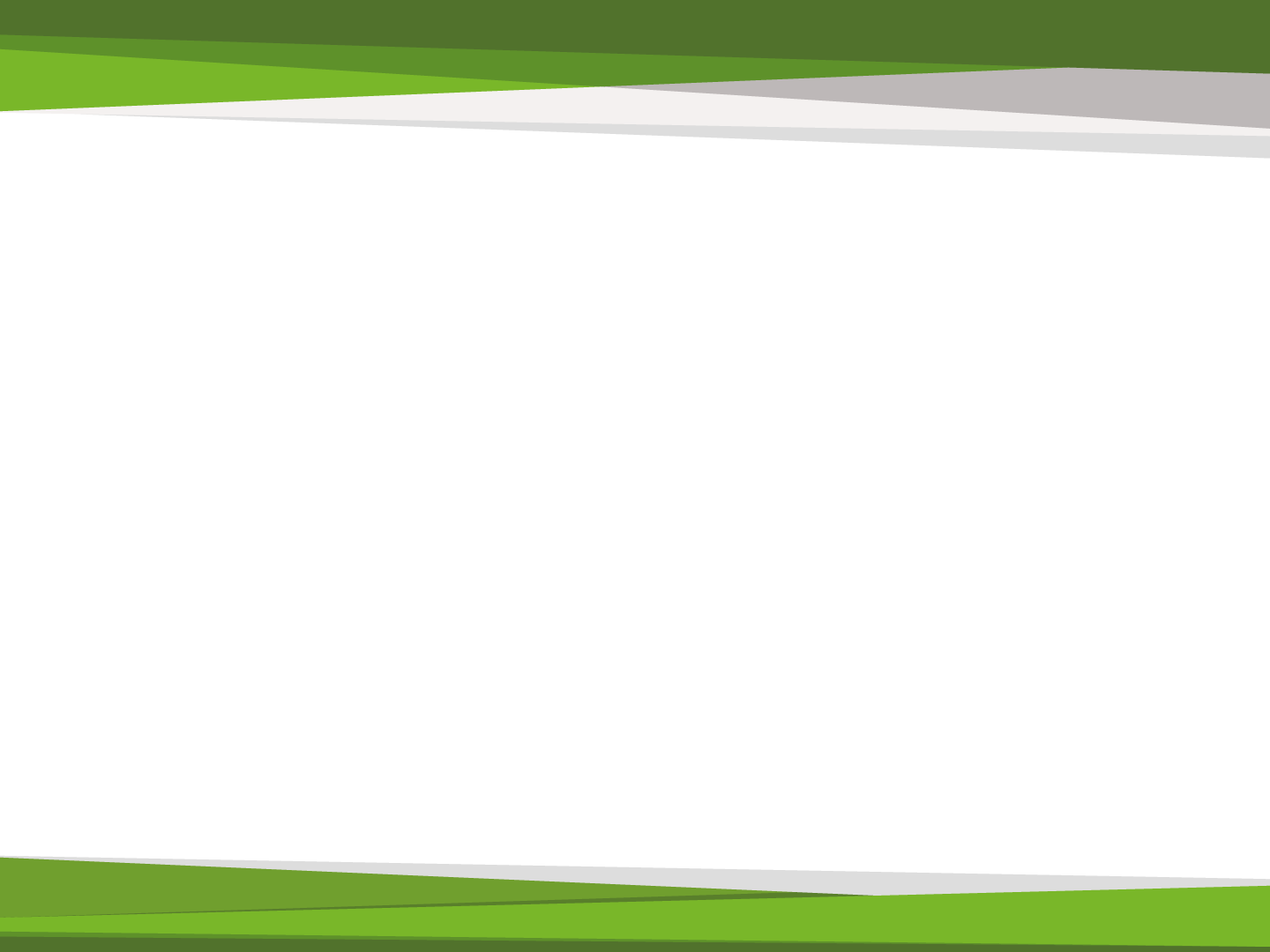 TEMA IV – Análise Situacional do PDA 2016
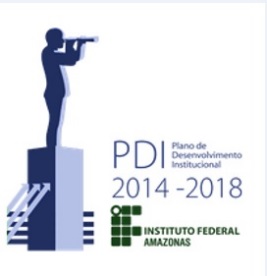 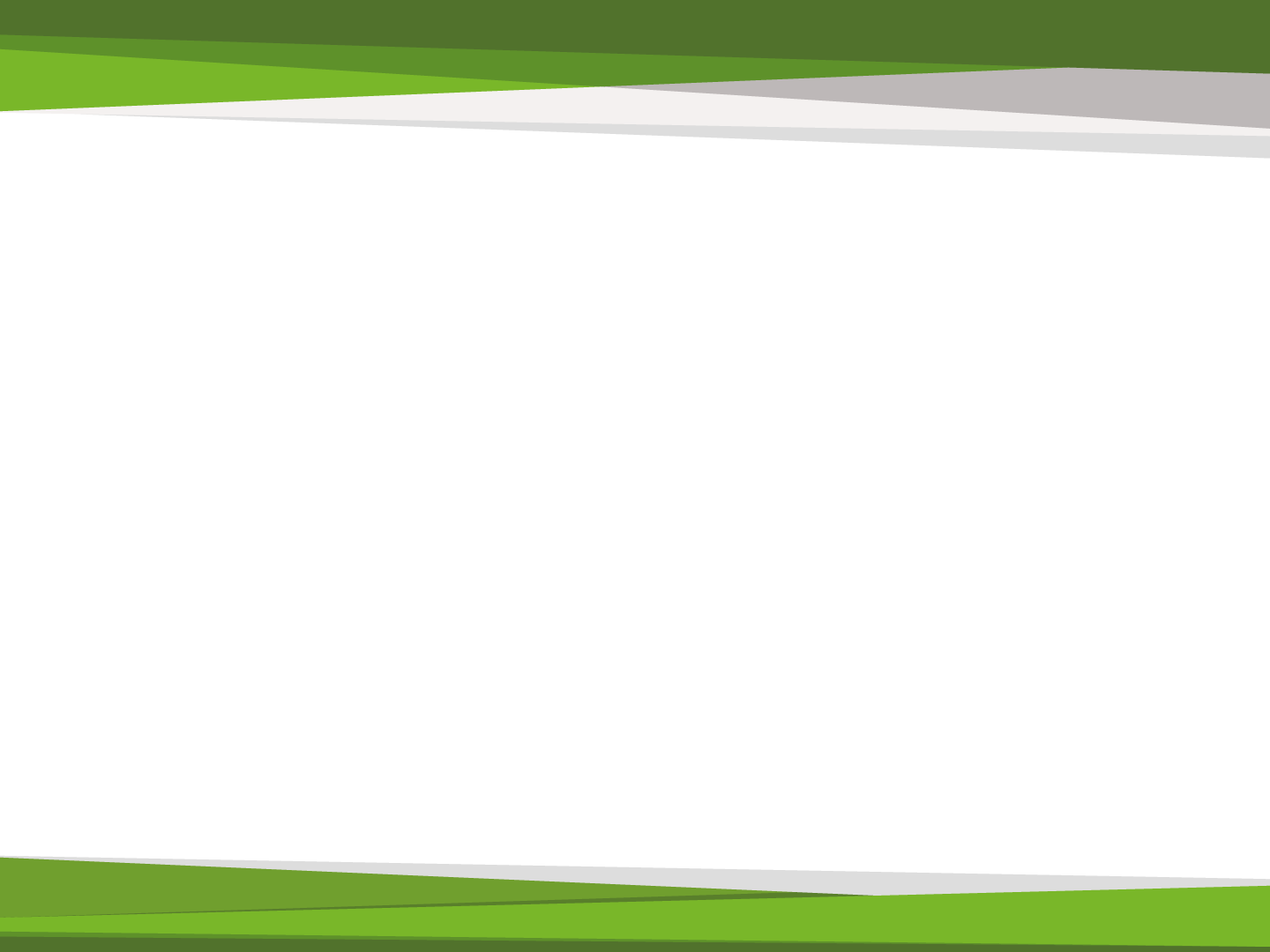 TEMA IV – Análise Situacional do PDA 2016
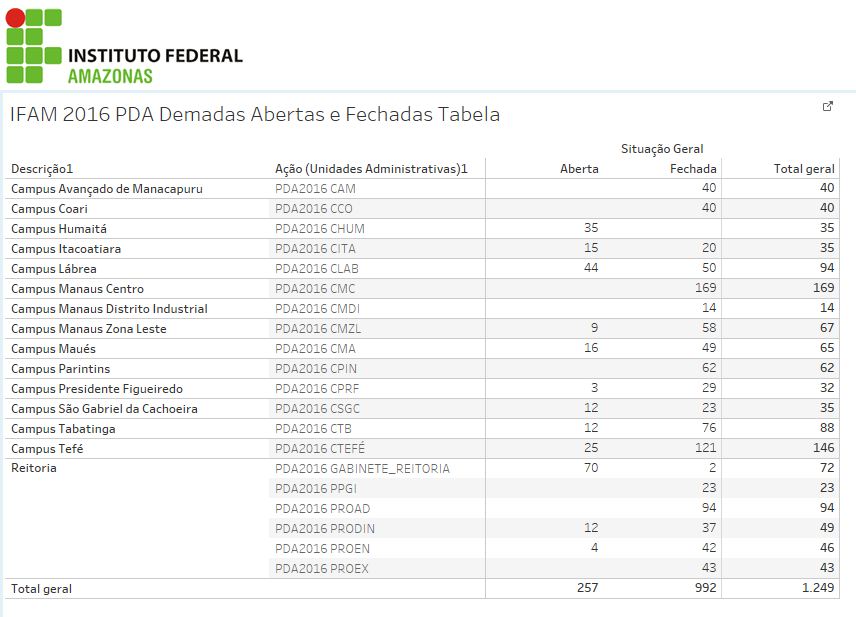 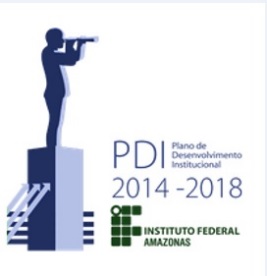 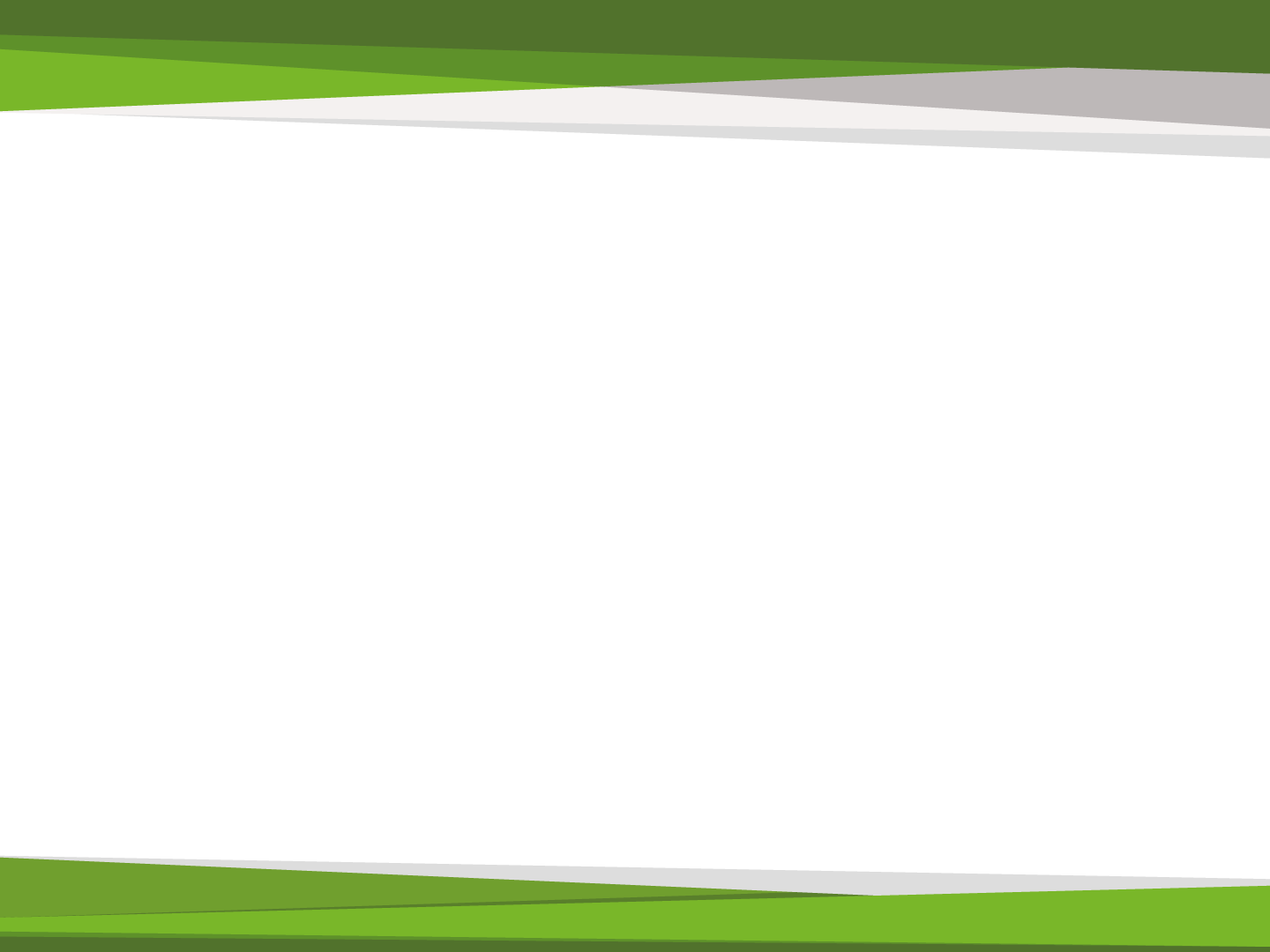 TEMA IV – Análise Situacional do PDA 2016
DEMANDAS
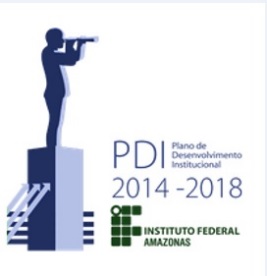 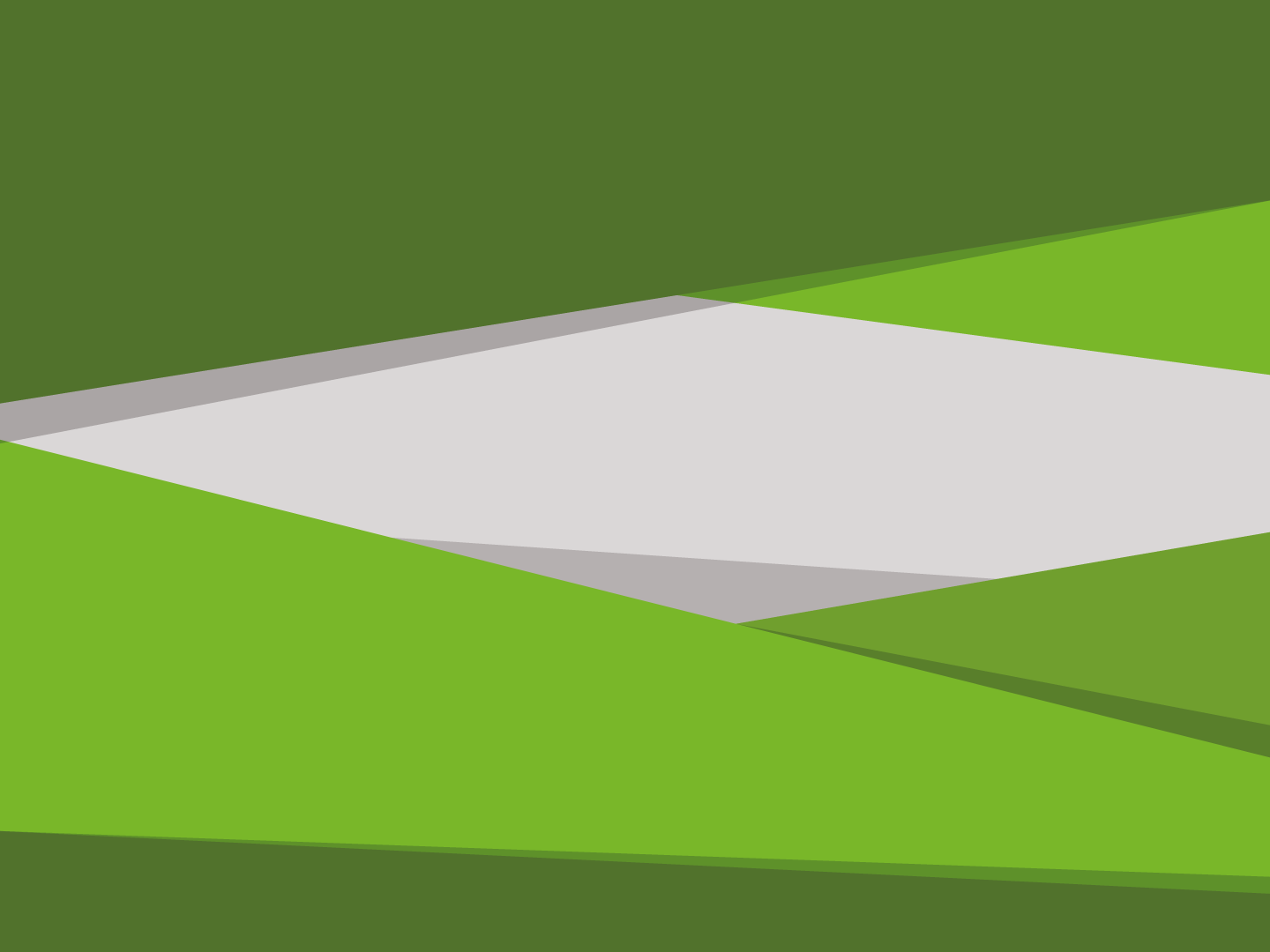 Obrigado pela Atenção!
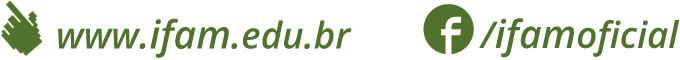